SQL - כתיבת שאילתות למתחילים
OUTER/CROSS APPLY
SQL Functions
ALL / ANY
EXISTS
UNION / UNION ALL
INTERSECT
EXCEPT
http://LearnSQL.IShahar.net
בתוכנית
חזרה +הרחבה על OUTER/CROSS APPLY
ALL/ANY
EXISTS
פעולות בין result sets
UNION / UNION ALL
INTERSECT
EXCEPT
הרכבת string בודד מ-result-set (למשל, HTML)
© שחר גבירץ
Shahar@IShahar.net
http://ishahar.net
APPLY - תזכורת
מאפשר לנו להריץ עבור כל שורה בשאילתה החיצונית, שאילתה פנימית כלשהי, ולהשתמש בתוצאות שלה.
OUTER APPLY – כאשר השאילתה של ה- APPLY לא מחזירה דבר עבור שורה בשאילתה החיצונית – יהיה לנו NULL
CROSS APPLY – לא מחזיר שורות מהשאילתה החיצונית, אם השאילתה של ה- APPLY לא החזירה דבר
© שחר גבירץ
Shahar@IShahar.net
http://ishahar.net
APPLY - תזכורת
עבור כל משתמש, תחזיר את השאלה האחרונה שפירסם ואת תאריך הפירסום שלה
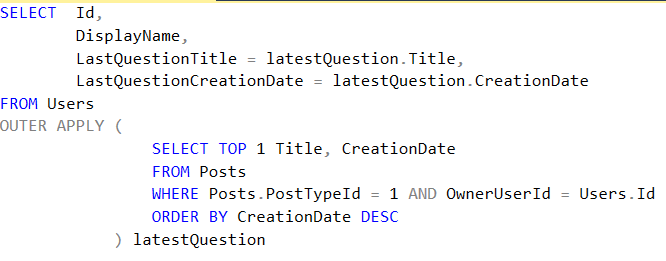 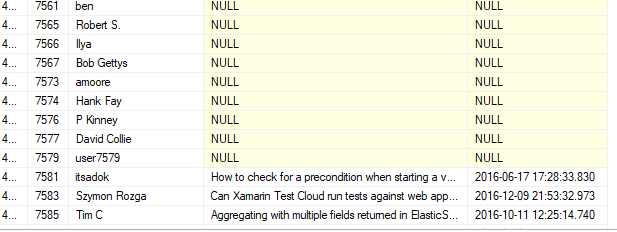 © שחר גבירץ
Shahar@IShahar.net
http://ishahar.net
APPLY - תזכורת
עבור כל משתמש, תחזיר את השאלה האחרונה שפירסם ואת תאריך הפירסום שלה
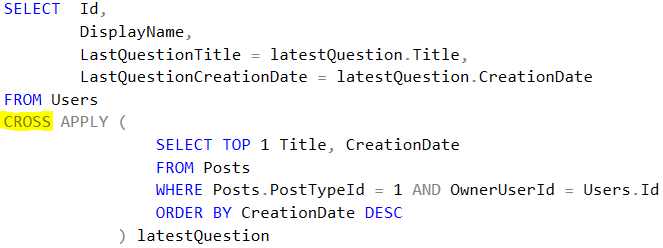 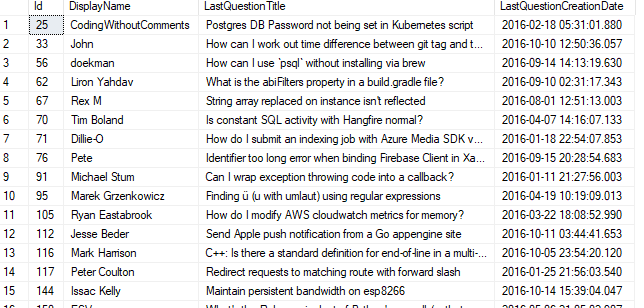 © שחר גבירץ
Shahar@IShahar.net
http://ishahar.net
דוגמאות לשימושים של APPLY
עבור כל שורה חיצונית, להביא TOP x ערכים אחרונים/ראשונים שמתאימים לפי פרמטרים של השליפה החיצונית
JOIN לא מתאים (לא בצורה פשוטה) – אנחנו לא רוצים לצרף את כל הערכים, אלא רק מספר מסויים עבור כל שורה של הטבלה החיצונית
שאילתה מקוננת בתוך ה- select מאפשרת לנו להביא ערך בודד
כאשר רוצים לעשות "JOIN" מול פונקציות שמחזירות טבלה
© שחר גבירץ
Shahar@IShahar.net
http://ishahar.net
מילה על SQL Functions
פונקציות ב- SQL מקבלות איזשהו ערך ומחזירות תשובה
קיימים מספר סוגי פונקציות עיקריים:
פונקציות שמקבלות סקאלר ומחזירות סקאלר (למשל DATEDIFF, GETDATE, LEN וכו')
פונקציות אגרגציה שמקבלות אוסף של ערכים ומחזירות סקאלר (למשל COUNT, AVG וכו')
פונקציות שמקבלות סקאלר ומחזירות טבלה – תכף נראה
(פונקציות יכולות גם לקבל משתנה טבלאי, לא נדבר על זה)
© שחר גבירץ
Shahar@IShahar.net
http://ishahar.net
הבעייה
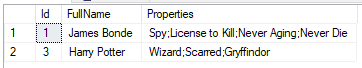 נתונה טבלה כזאת:

אנחנו רוצים לפצל את ה- Properties ולעשות טבלה שממפה בן Id של אדם ל-property בודד שלו. כלומר, נרצה טבלה כזאת:
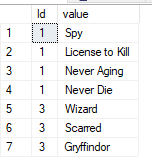 © שחר גבירץ
Shahar@IShahar.net
http://ishahar.net
ALL ו- ANY
© שחר גבירץ
Shahar@IShahar.net
http://ishahar.net
ALL
מאפשר לבצע פילטור בסגנון "צד שמאל גדול/קטן/שווה/... (כל אופרטור השוואתי) מכל אחד ואחד מהאיברים שהוחזרו על השאילתה בצד ימין"
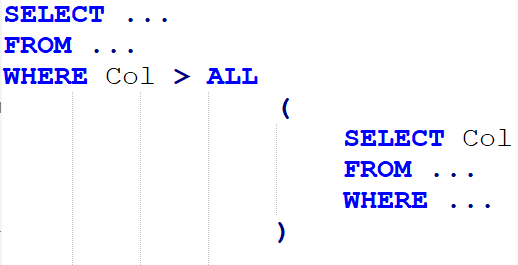 © שחר גבירץ
Shahar@IShahar.net
http://ishahar.net
ANY
מאפשר לבצע פילטור בסגנון "צד שמאל גדול/קטן/שווה/... (כל אופרטור השוואתי) מלפחות אחד מהאיברים שהוחזרו על השאילתה בצד ימין"
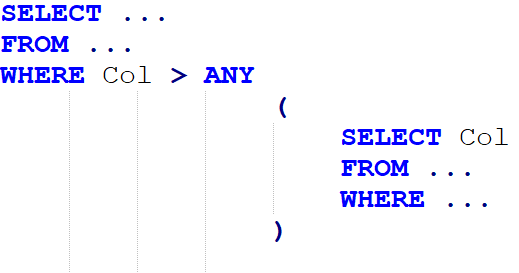 © שחר גבירץ
Shahar@IShahar.net
http://ishahar.net
ALL/ANY
נרצה לשלוף את כל המשתמשים שהגיל שלהם הוא המקסימלי, מבין כל המשתמשים בעלי אותו Reputation.
כלומר, אם אבי (43), דוד (51) ואמיר (51) הם כל בעלי ה- Reputation בגובה 200  - נרצה להחזיר את הפרטים של דוד ואמיר.

נראה קודם איך עושים את זה בשיטה שאנחנו יודעים כבר עכשיו, ואז איך עושים את זה עם ALL.
© שחר גבירץ
Shahar@IShahar.net
http://ishahar.net
ANY
כאמור – מקביל בקונספט ל- ALL רק דורש שלפחות אחד מהערכים בשאילתה הפנימית יקיים את תנאי ההשוואה.

- בתרגיל!
© שחר גבירץ
Shahar@IShahar.net
http://ishahar.net
EXISTS
מחזיר true אם השאילתה הפנימית מחזירה לפחות שורה אחת
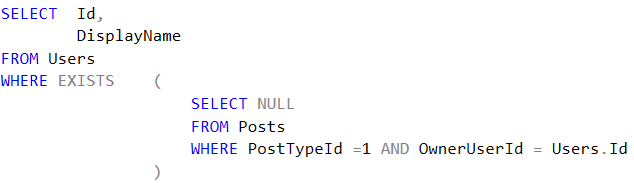 © שחר גבירץ
Shahar@IShahar.net
http://ishahar.net
אופרטורים בין שאילתות
UNION ו- UNION ALL
מאפשרים לנו לאחד ל-result-set אחד תוצאה של שתי שאילתות נפרדות בתנאי שהם מחזירים אותו מס' עמודות מאותו סוג.
UNION – איחוד ללא כפילויות
UNION ALL – מתיר כפילויות
© שחר גבירץ
Shahar@IShahar.net
http://ishahar.net
UNION ו- UNION ALL
הצג את ממוצע האורכים של כל שמות המשתמש וכותרות הפוסטים ב- SO.
© שחר גבירץ
Shahar@IShahar.net
http://ishahar.net
INTERSECT ו- EXCEPT
INTERSECT  - לקבל את החיתוך של שני result-sets


EXCEPT – לקבל חיסור (במובן של תורת הקבוצות) של ה- result-set השני מהראשון. 

רלוונטיים רק ב- result-sets תואמים (מבחינת כמות עמודות וה- type)
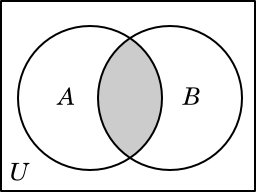 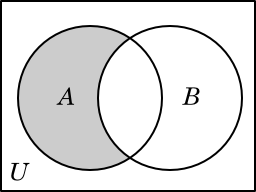 © שחר גבירץ
Shahar@IShahar.net
http://ishahar.net
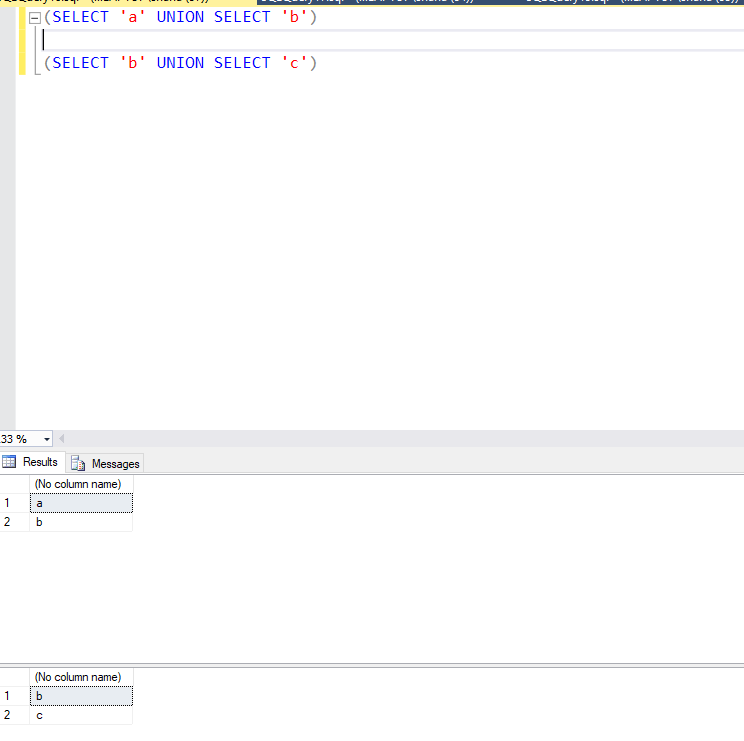 © שחר גבירץ
Shahar@IShahar.net
http://ishahar.net
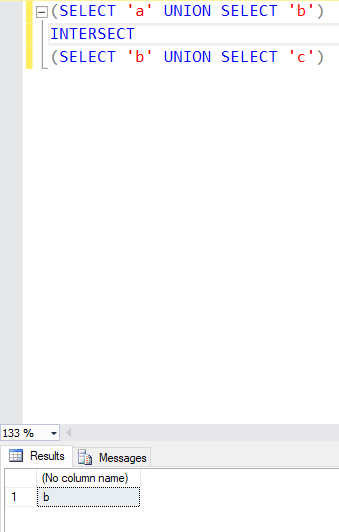 © שחר גבירץ
Shahar@IShahar.net
http://ishahar.net
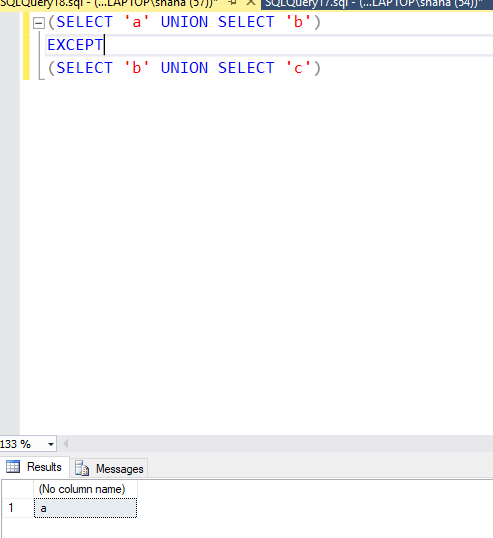 © שחר גבירץ
Shahar@IShahar.net
http://ishahar.net
משהו חביב לסיום
נניח שאנחנו רוצים לקבל את כל השאלות שהתפרסמו בטווח תאריכים מסויים.
אנחנו יודעים לכתוב SQL  לזה, אבל אנחנו נרצה הפעם להוציא את זה בצורה שונה – של HTML. 

איך נגיע לתוצאה הזאת?
© שחר גבירץ
Shahar@IShahar.net
http://ishahar.net
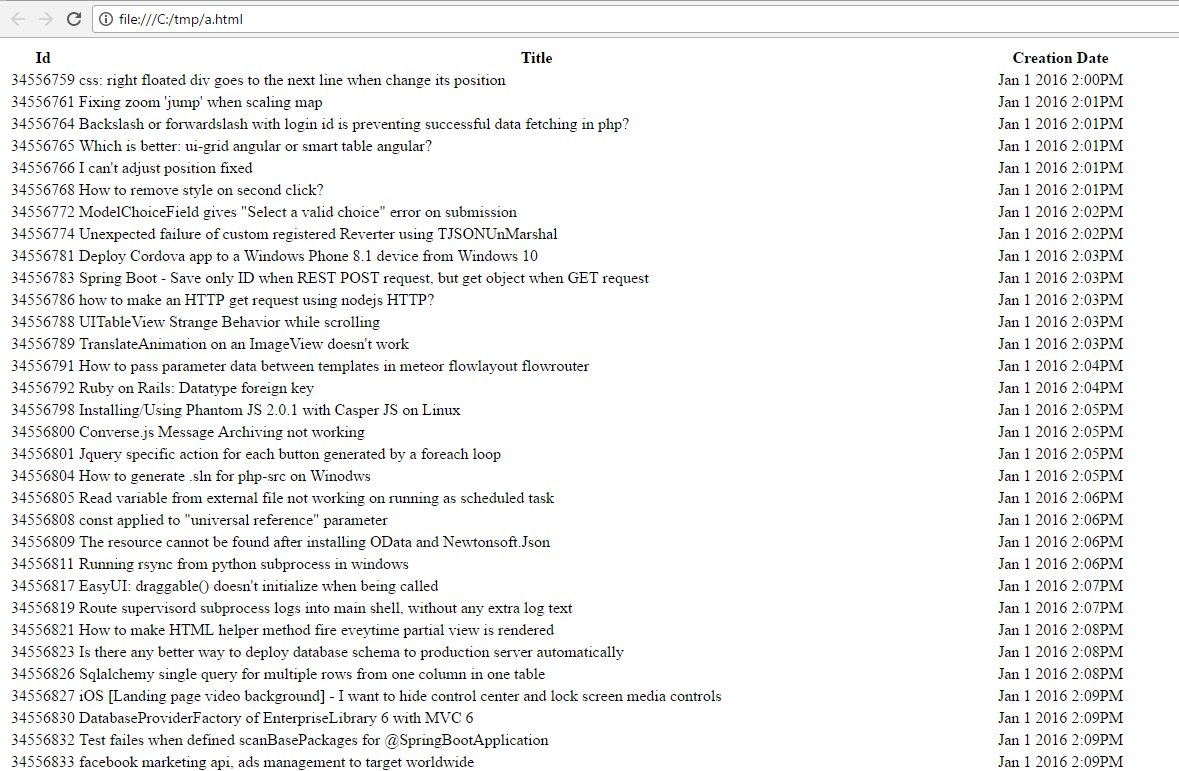 © שחר גבירץ
Shahar@IShahar.net
http://ishahar.net
DECLARE @str nvarchar(max)=''
SELECT @str = @str + '
<table>
<tr>
<th>Id</th>
<th>Title</th>
<th>Creation Date</th>
</tr>
'

SELECT @str =@str + '<tr><td>' + 
cast(Id as varchar(8)) + 
'</td><td>' + 
Title + 
'</td><td>' + 
CONVERT(varchar(100), CreationDate,100) +
'</td></tr>'
FROM Posts 
WHERE PostTypeId=1 AND CreationDate BETWEEN '2016-01-01 14:00' AND '2016-01-01 15:00'

SELECT @str = @str + '</table>'

SELECT @str
© שחר גבירץ
Shahar@IShahar.net
http://ishahar.net
SQL - כתיבת שאילתות למתחילים
http://LearnSQL.IShahar.net